II Congreso Internacional de Tecnologías y Ciencias Ambientales 
TÍTULO (Centrado Times New Roman 70 pts. Máximo 15 palabras en mayúsculas. Negritas)
Gustavo Alcaraz-Floresa*; Gutiérrez-Murrieta Julio Césarb; Magón-Suárez Adileneb; Juan Romero-Espinosaa; // Times New Roman 10 pts., indicar adscripción con letra en superíndice y señalar con asterisco al autor de correspondencia y en negritas al expositor. Incluya máximo 5 autores
 *alcarazflores@gmail.com
 a Instituto Tecnológico de Sonora, Departamento de Biotecnología y Ciencias Alimentarias, 85000 Ciudad Obregón, México.
b Tecnológico Nacional de México/I. T. del Valle del Yaqui. Academy of Biology. Laboratory of Ecology in Coastal Zones. Av. Tecnológico, Block 611, Bácum, Sonora. México.
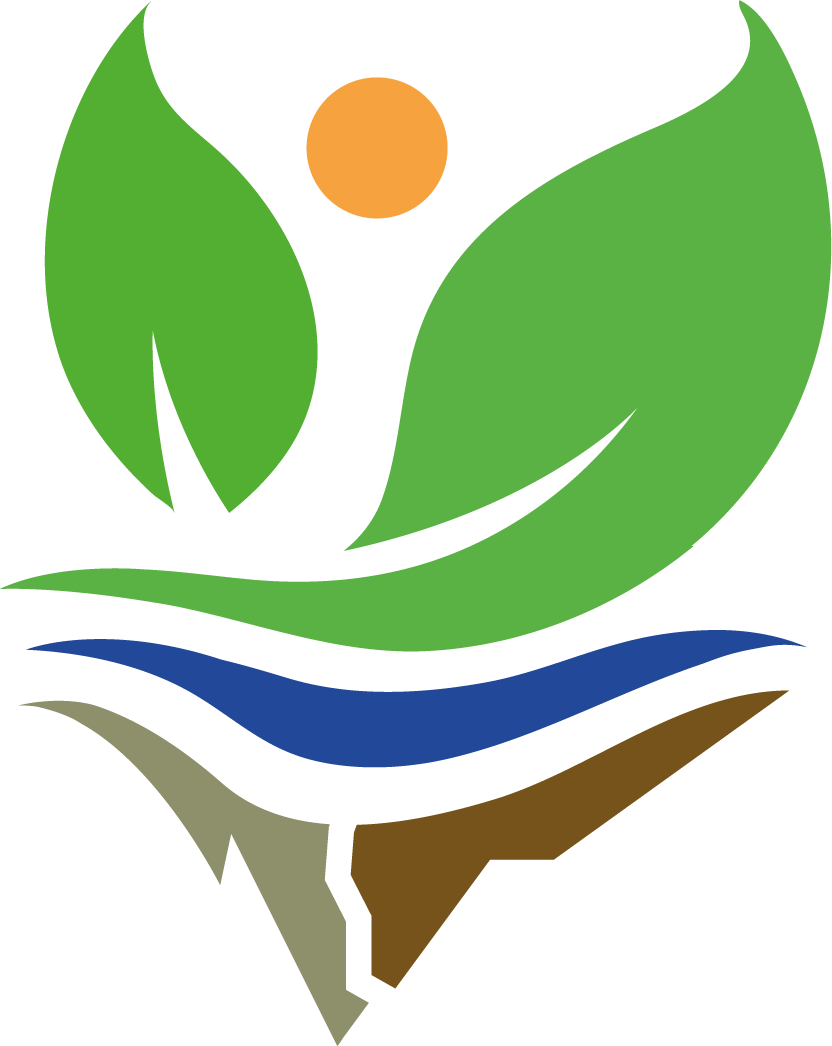 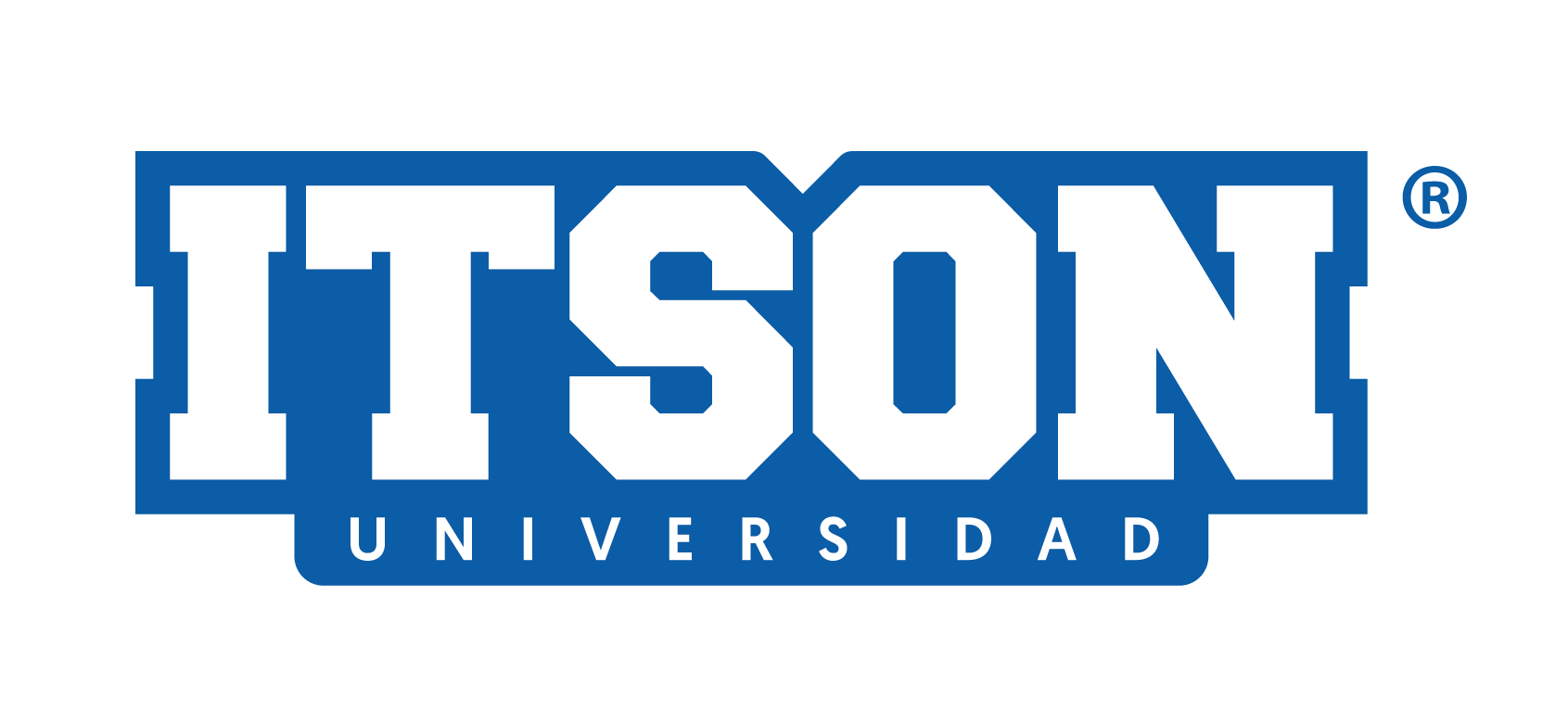 RESUMEN
RESULTADOS
____________________________________________________________________________________________________________________________________________________________________________________________________________________________________________________________________________________________________________________________________________________________
____________________________________________________________________________________________________________________________________________________________________________________________________________________________________________________________________________________________________________________________________________________________
____________________________________________________________________________________________________________________________________________________________________________________________________________________________________________________________________________________________________________________________________________________________
____________________________________________________________________________________________________________________________________________________________________________________________________________________________________________________________________________________________________________________________________________________________
______________________________________________________________________________________________________________________________________________________________________________
______________________________________________________________________________________________________________________________________________________________________________
________________________________________________________________________________________________________________________________________________________________________________________________________________________________________________________________________________________________________________________________________________________________________________________________________________
INTRODUCCIÓN
____________________________________________________________________________________________________________________________________________________________________________________________________________________________________________________________________________________________________________________________________________________________
____________________________________________________________________________________________________________________________________________________________________________________________________________________________________________________________________________________________________________________________________________________________
____________________________________________________________________________________________________________________________________________________________________________________________________________________________________________________________________________________________________________________________________________________________
____________________________________________________________________________________________________________________________________________________________________________________________________________________________________________________________________________________________________________________________________________________________
Figura 1. Texto de la figura.
Tabla 1. Texto de la tabla. //No repita información de texto, tablas y figuras.
OBJETIVO
________________________________________________________________________________________________________________________________________________________________________________________________________________________________________________________________________________________________________________________________________________________________________________________________________________
Figura 2. Texto de la figura.
METODOLODÍA
CONCLUSIÓN
________________________________________________________________________________________________________________________________________________________________________________________________________________________________________________________________________________________________________________________________________________________________________________________________________________
____________________________________________________________________________________________________________________________________________________________________________________________________________________________________________________________________________________________________________________________________________________________
____________________________________________________________________________________________________________________________________________________________________________________________________________________________________________________________________________________________________________________________________________________________
____________________________________________________________________________________________________________________________________________________________________________________________________________________________________________________________________________________________________________________________________________________________
______________________________________________________________________________________________________________________________________________________________________________
Notas de la tabla.
____________________________________________________________________________________________________________________________________________________________________________________________________________________________________________________________________________________________________________________________________________________________
____________________________________________________________________________________________________________________________________________________________________________________________________________________________________________________________________________________________________________________________________________________________
____________________________________________________________________________________________________________________________________________________________________________________________________________________________________________________________________________________________________________________________________________________________
____________________________________________________________________________________________________________________________________________________________________________________________________________________________________________________________________________________________________________________________________________________________
______________________________________________________________________________________________________________________________________________________________________________
REFERENCIAS
REFERENCES: 
Adame, M.F., Teutli, C., Santini, N.S., Caamal, J.P., Zaldívar-Jiménez, A., Hernández, R., Herrera-Silveira, J.A. (2014). Root Biomass and Production of Mangroves Surrounding a Karstic Oligotrophic Coastal Lagoon. Wetlands. 34,479-488. https://doi.org/10.1007/s13157-014-0514-5
II  International Environmental Sciences and Technology Conference
TÍTLE (Centered Times New Roman 70 pts. Maximum 15 words in capital letters. Bold)
Gustavo Alcaraz-Floresa*; Gutiérrez-Murrieta Julio Césarb; Magón-Suárez Adileneb; Juan Romero-Espinosaa; // Times New Roman 10 pts, indicate affiliation in superscript and indicate the corresponding author with an asterisk and the presenter in bold letters. Include a maximum of 5 authors
 *alcaraz@gmail.com
 a Instituto Tecnológico de Sonora, Departamento de Biotecnología y Ciencias Alimentarias, 85000 Ciudad Obregón, México.
b Tecnológico Nacional de México/I. T. del Valle del Yaqui. Academy of Biology. Laboratory of Ecology in Coastal Zones. Av. Tecnológico, Block 611, Bácum, Sonora. México.
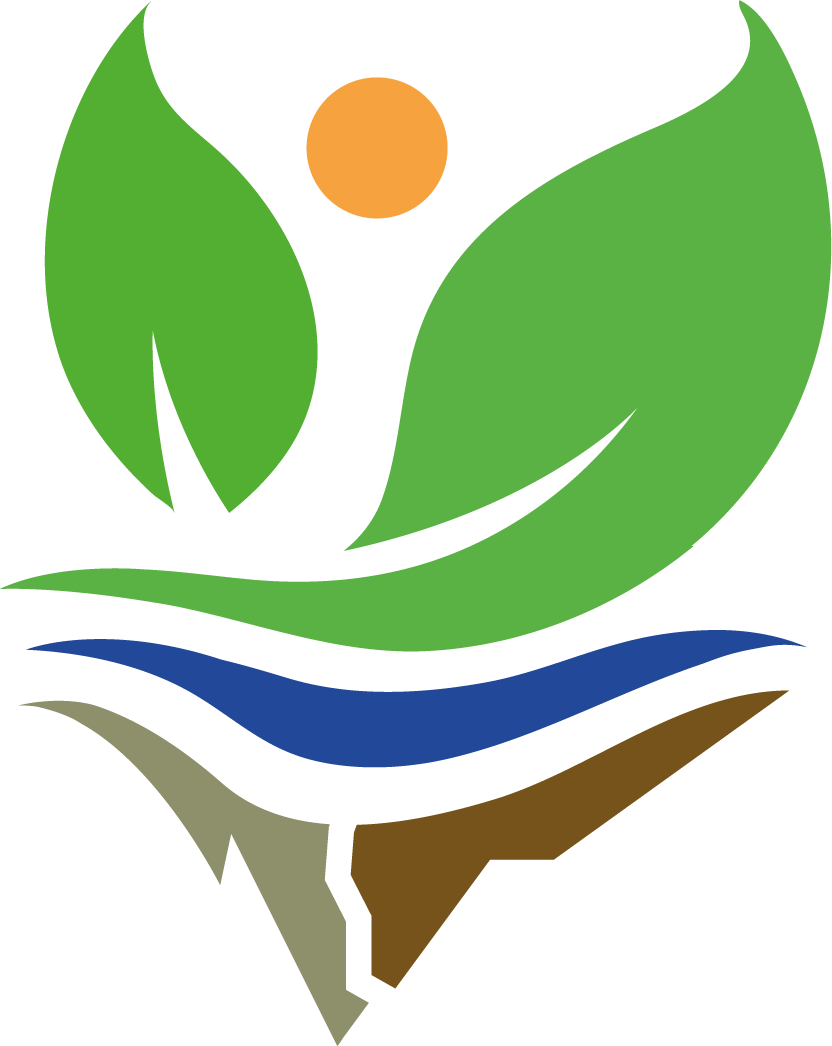 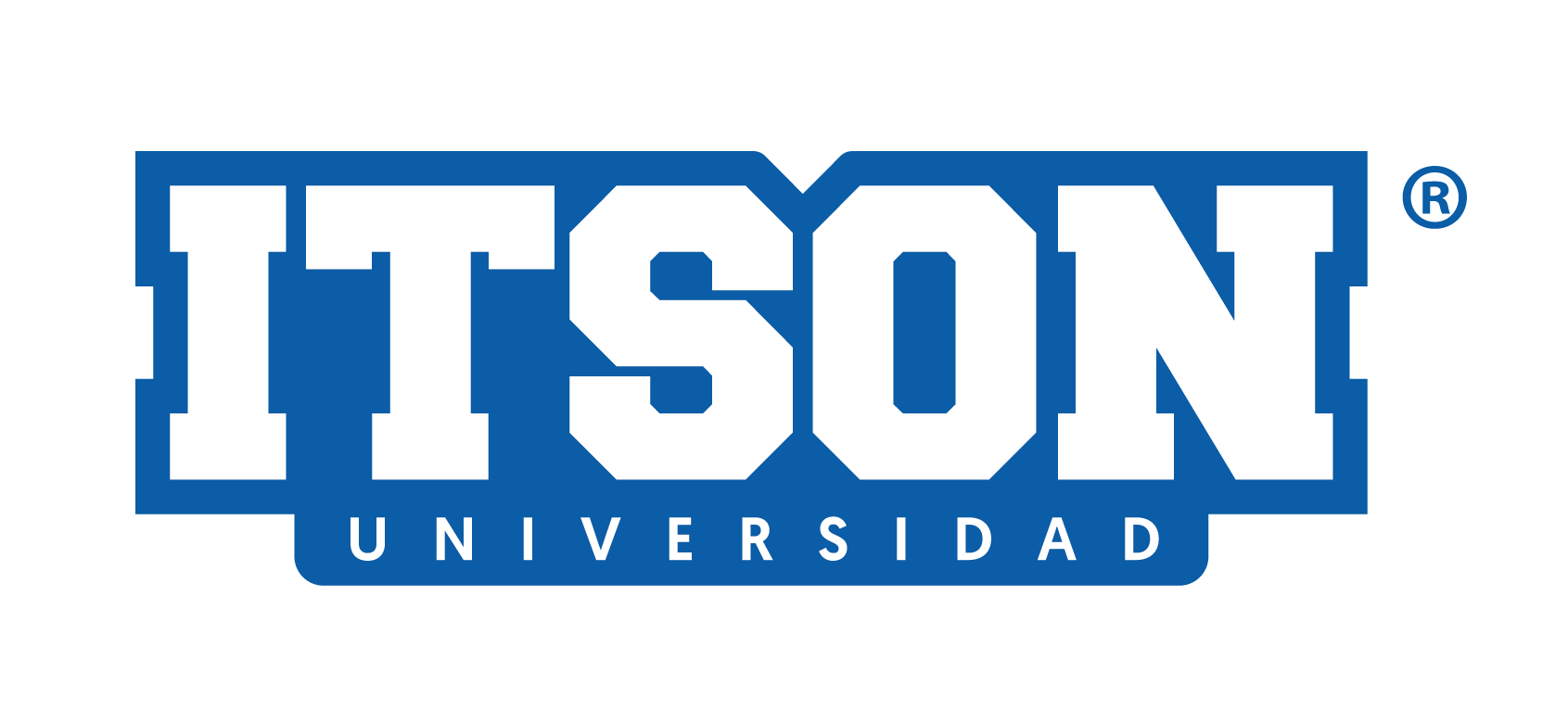 RESUMEN
RESULTS
____________________________________________________________________________________________________________________________________________________________________________________________________________________________________________________________________________________________________________________________________________________________
____________________________________________________________________________________________________________________________________________________________________________________________________________________________________________________________________________________________________________________________________________________________
____________________________________________________________________________________________________________________________________________________________________________________________________________________________________________________________________________________________________________________________________________________________
____________________________________________________________________________________________________________________________________________________________________________________________________________________________________________________________________________________________________________________________________________________________
______________________________________________________________________________________________________________________________________________________________________________
______________________________________________________________________________________________________________________________________________________________________________
________________________________________________________________________________________________________________________________________________________________________________________________________________________________________________________________________________________________________________________________________________________________________________________________________________
INTRODUCTION
____________________________________________________________________________________________________________________________________________________________________________________________________________________________________________________________________________________________________________________________________________________________
____________________________________________________________________________________________________________________________________________________________________________________________________________________________________________________________________________________________________________________________________________________________
____________________________________________________________________________________________________________________________________________________________________________________________________________________________________________________________________________________________________________________________________________________________
____________________________________________________________________________________________________________________________________________________________________________________________________________________________________________________________________________________________________________________________________________________________
Figure 1. Figure text
Table 1. Table text. // Do not repeat information from text, tables and figures.
OBJECTIVE
________________________________________________________________________________________________________________________________________________________________________________________________________________________________________________________________________________________________________________________________________________________________________________________________________________
Figure 2. Figure text
METHOD/METHODOLOGY
CONCLUSION
________________________________________________________________________________________________________________________________________________________________________________________________________________________________________________________________________________________________________________________________________________________________________________________________________________
____________________________________________________________________________________________________________________________________________________________________________________________________________________________________________________________________________________________________________________________________________________________
____________________________________________________________________________________________________________________________________________________________________________________________________________________________________________________________________________________________________________________________________________________________
____________________________________________________________________________________________________________________________________________________________________________________________________________________________________________________________________________________________________________________________________________________________
______________________________________________________________________________________________________________________________________________________________________________
Table notes.
____________________________________________________________________________________________________________________________________________________________________________________________________________________________________________________________________________________________________________________________________________________________
____________________________________________________________________________________________________________________________________________________________________________________________________________________________________________________________________________________________________________________________________________________________
____________________________________________________________________________________________________________________________________________________________________________________________________________________________________________________________________________________________________________________________________________________________
____________________________________________________________________________________________________________________________________________________________________________________________________________________________________________________________________________________________________________________________________________________________
______________________________________________________________________________________________________________________________________________________________________________
REFERENCES
REFERENCES: 
Adame, M.F., Teutli, C., Santini, N.S., Caamal, J.P., Zaldívar-Jiménez, A., Hernández, R., Herrera-Silveira, J.A. (2014). Root Biomass and Production of Mangroves Surrounding a Karstic Oligotrophic Coastal Lagoon. Wetlands. 34,479-488. https://doi.org/10.1007/s13157-014-0514-5